Alta kommune
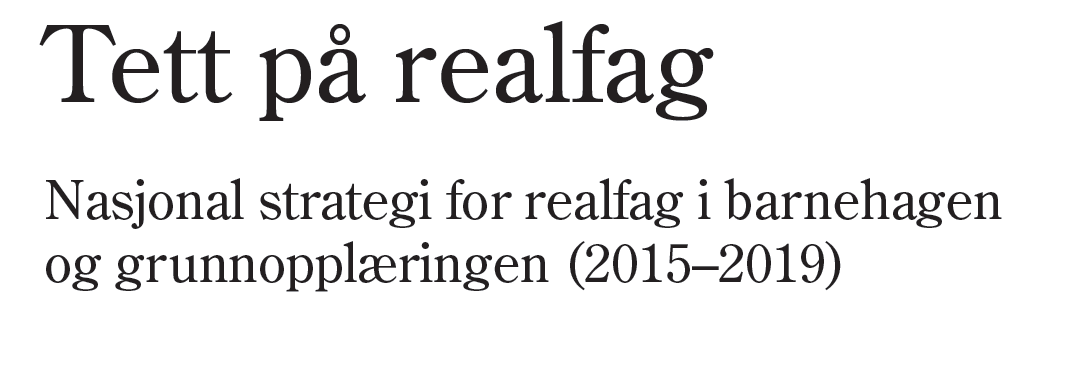 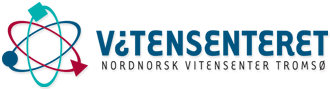 Rådgiver: Trond Einar Persen
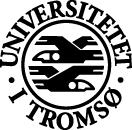 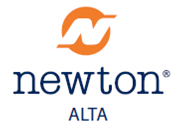 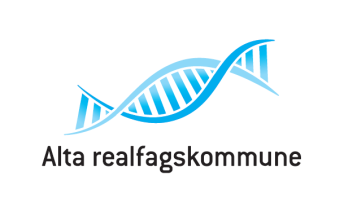 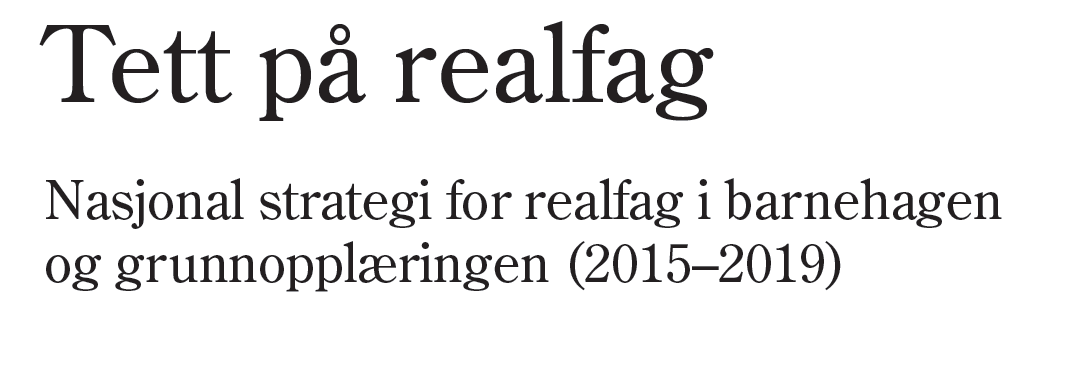 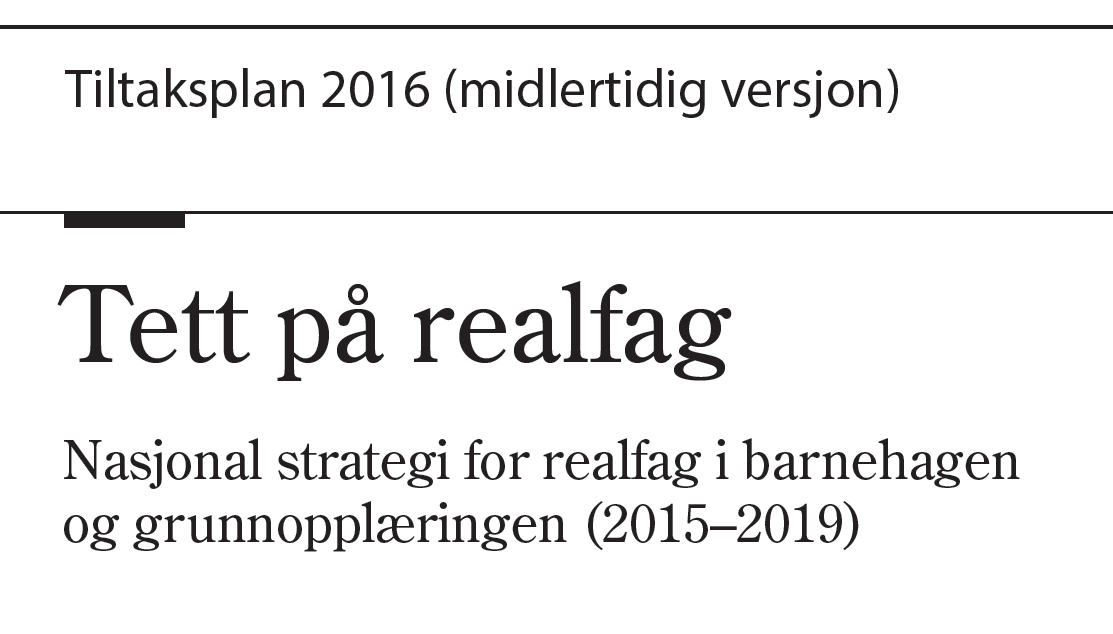 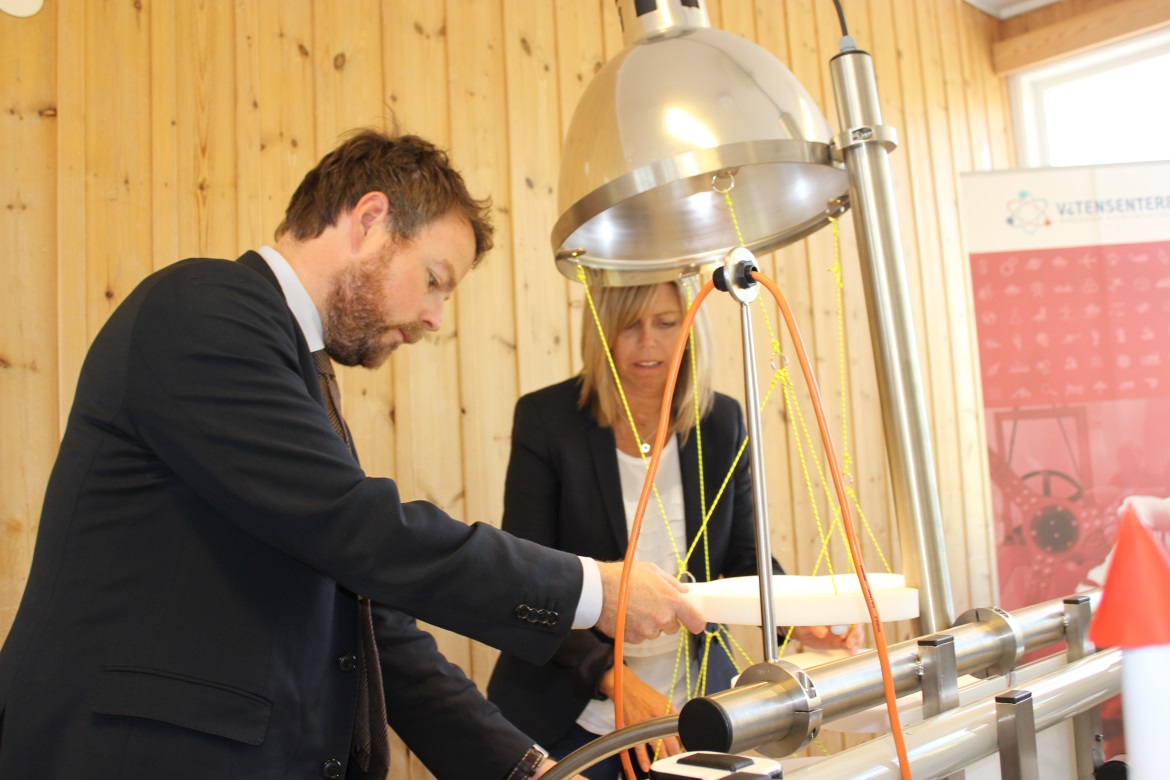 Politisk oppdrag – Realfagskommune 19/01-15
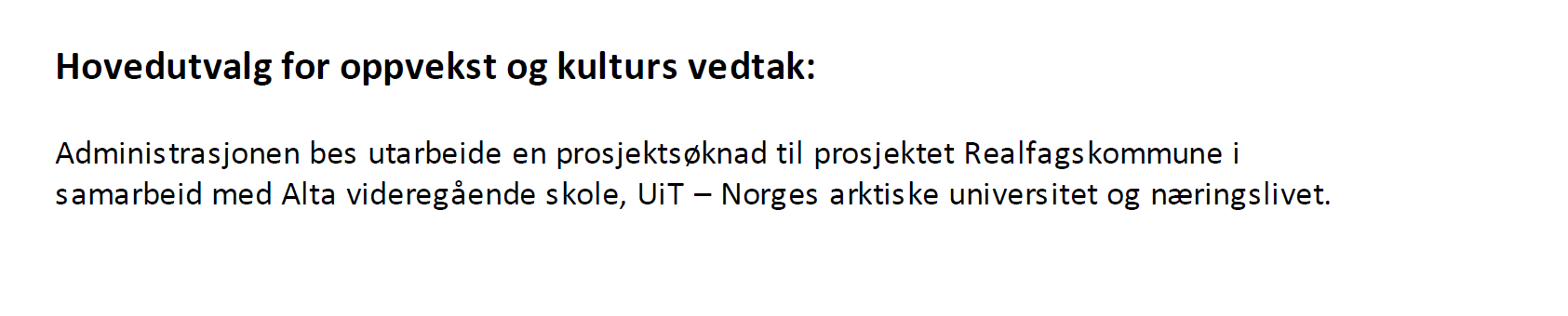 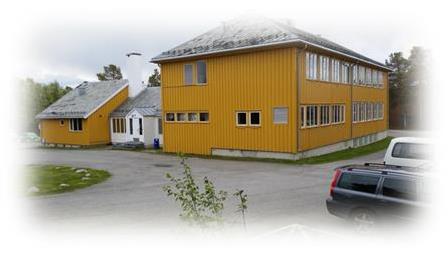 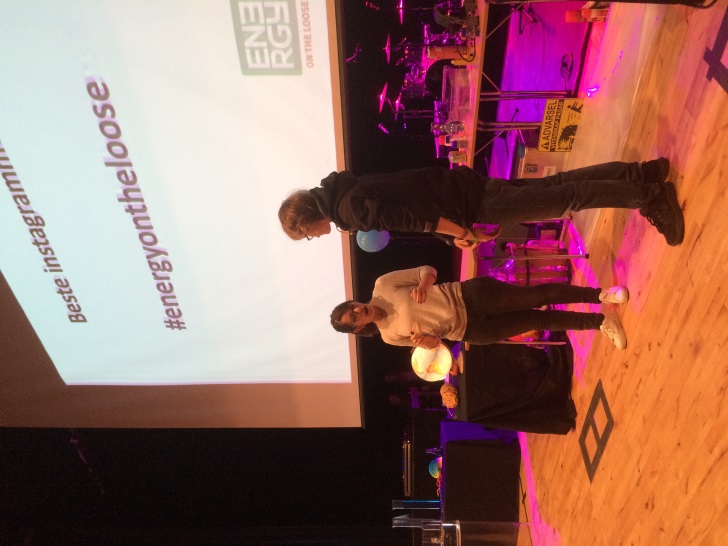 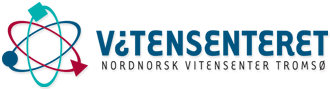 Politisk oppdrag – Vitensenter  19/01-15
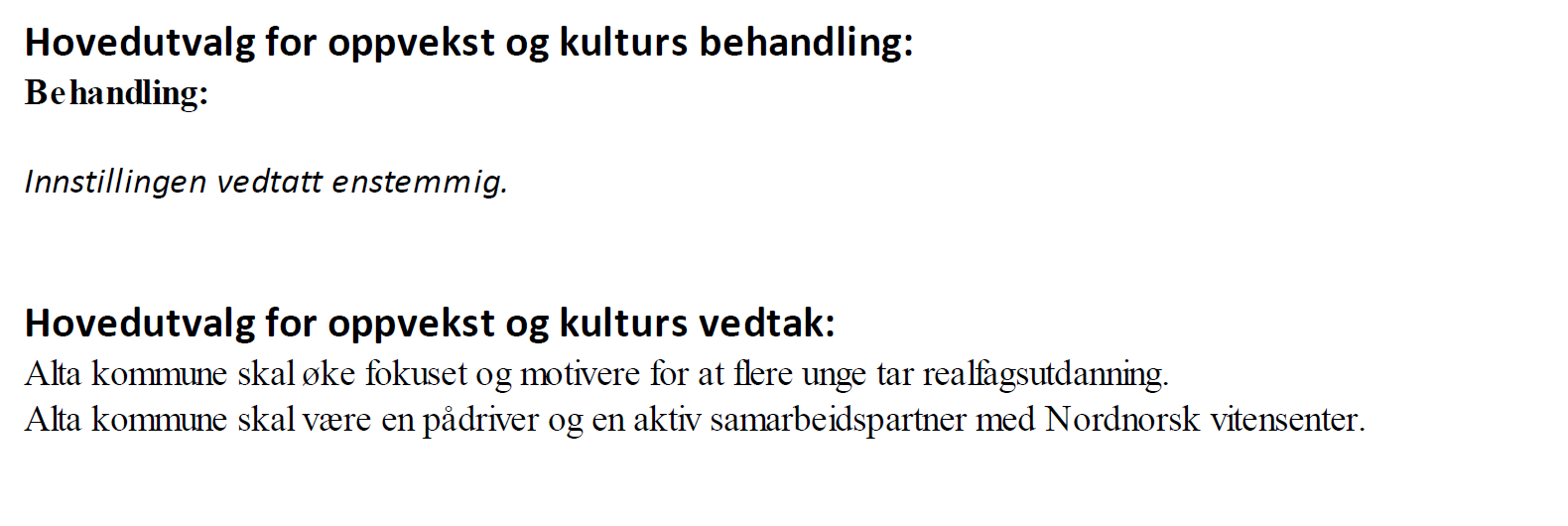 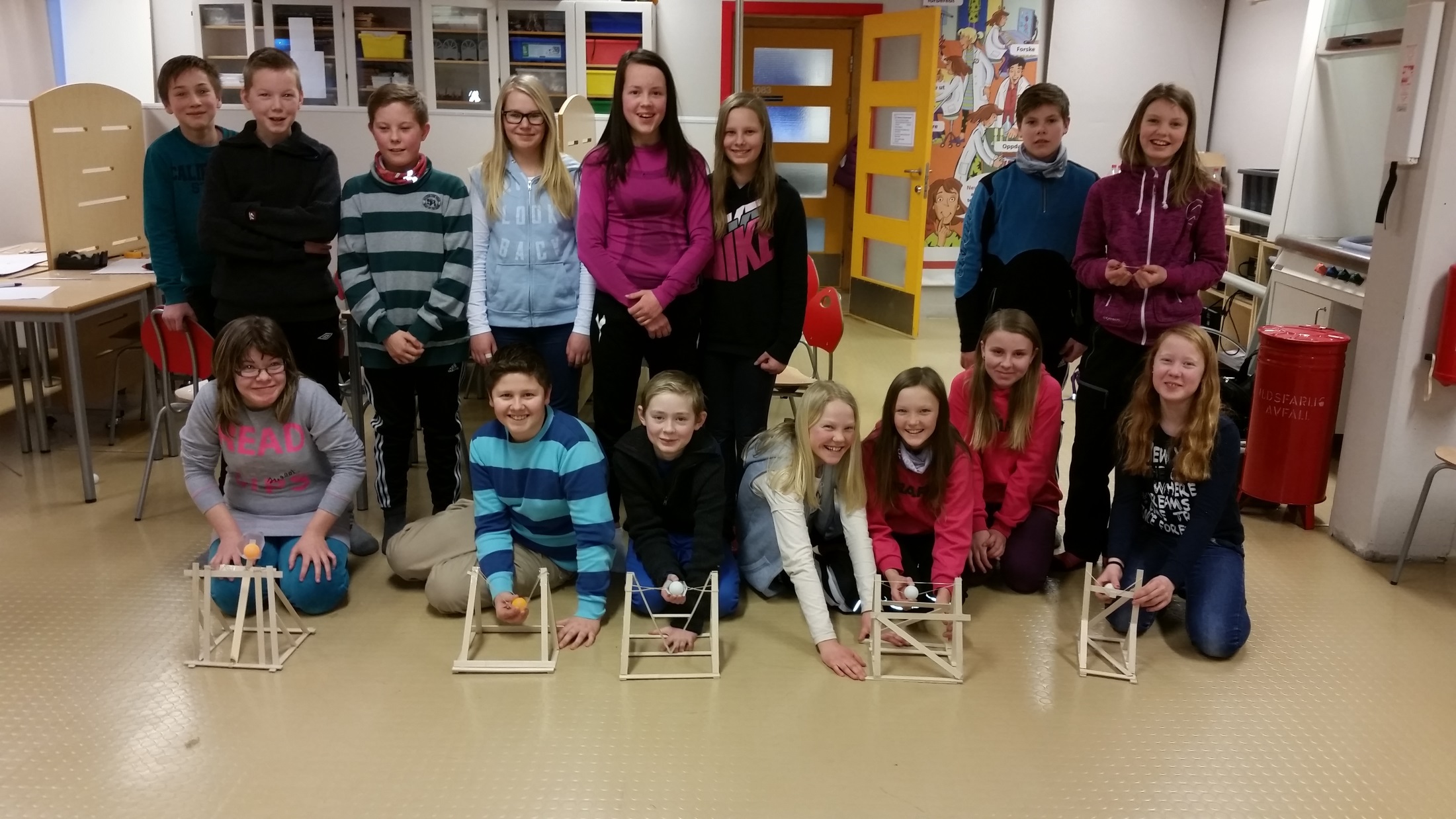 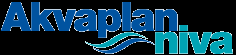 Hvordan kan de miljømessige fotavtrykkene fra fremtidig næringsaktivitet minimeres? Og, sist men ikke minst, hvilken rolle kan eksisterende og fremtidig teknologi spille i utviklingen av en økonomisk lønnsom og miljømessig bærekraftig vekst i arktiske lokalsamfunn?
Arctic Frontiers 2016
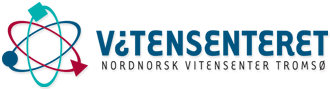 Bakgrunn for å bli Realfagskommune
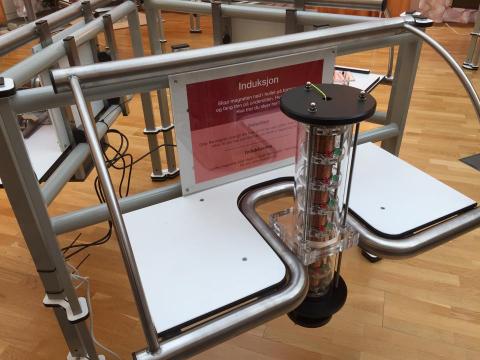 Lesing i alle fag 
Forskerfrø – Breidablikk barnehage
Newtonrommet
Phenology of the North calotte - AUSK
FIRST LEGO League
Regneveileder 
Vitenuka
Realt arbeid på VGS
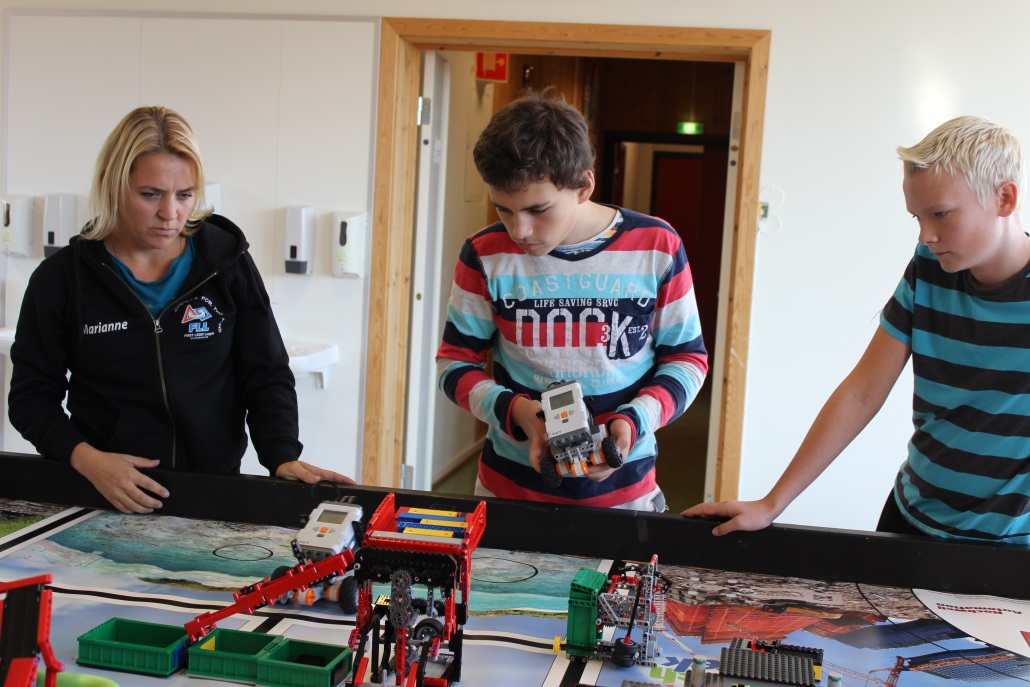 - Øke motivasjonen 
«Det grønne skiftet»
Mestring i Altaskolen 2014-2018 (MIA)
Gjennom en opplæring som er

mer praktisk rettet

mer variert 

mer meningsfylt (relevant)

mer motiverende 

mer utfordrende
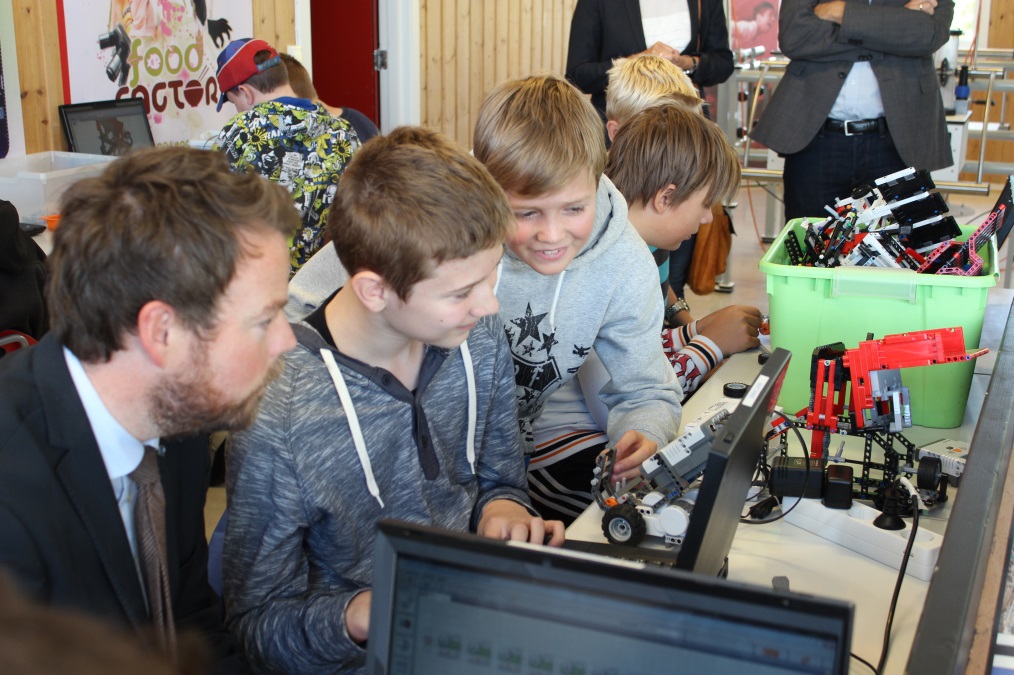 Alta er 1 av 34 kommuner i Norge som kan smykke seg med denne tittelen
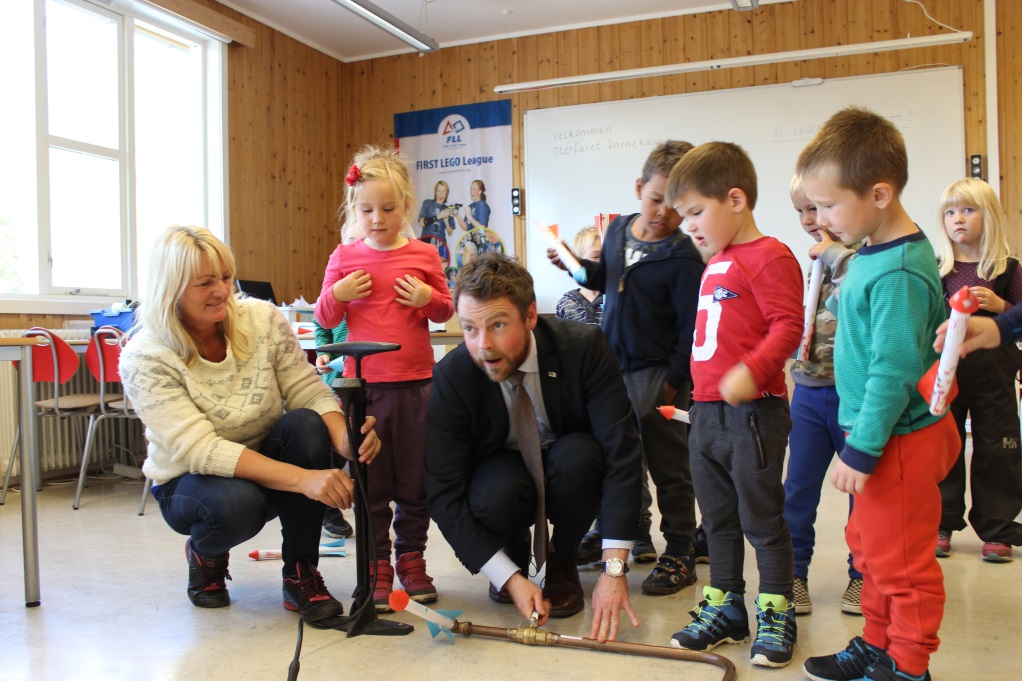 Utdanningsdirektoratet har plukket ut 34 kommuner av i alt 65 søkere for 2015. 20 millioner kroner er satt av til det nasjonale prosjektet.
Disse kommunene blir en viktig del av den nye, nasjonale strategien på realfag, der ambisjonen er at elevene skal bli bedre i matematikk og naturfag. 
Prosjektet er sterkt inspirert av danske Science-kommuner. I perioden 2008-2011 fikk 25 danske kommuner status som Science-kommune
– Et viktig mål med realfagskommunene er å lære hvordan barnehager og skoler kan løfte seg ut av realfagsproblemet vi har i Norge, sier kunnskapsminister Torbjørn Røe Isaksen.
Sammen om det viktigste
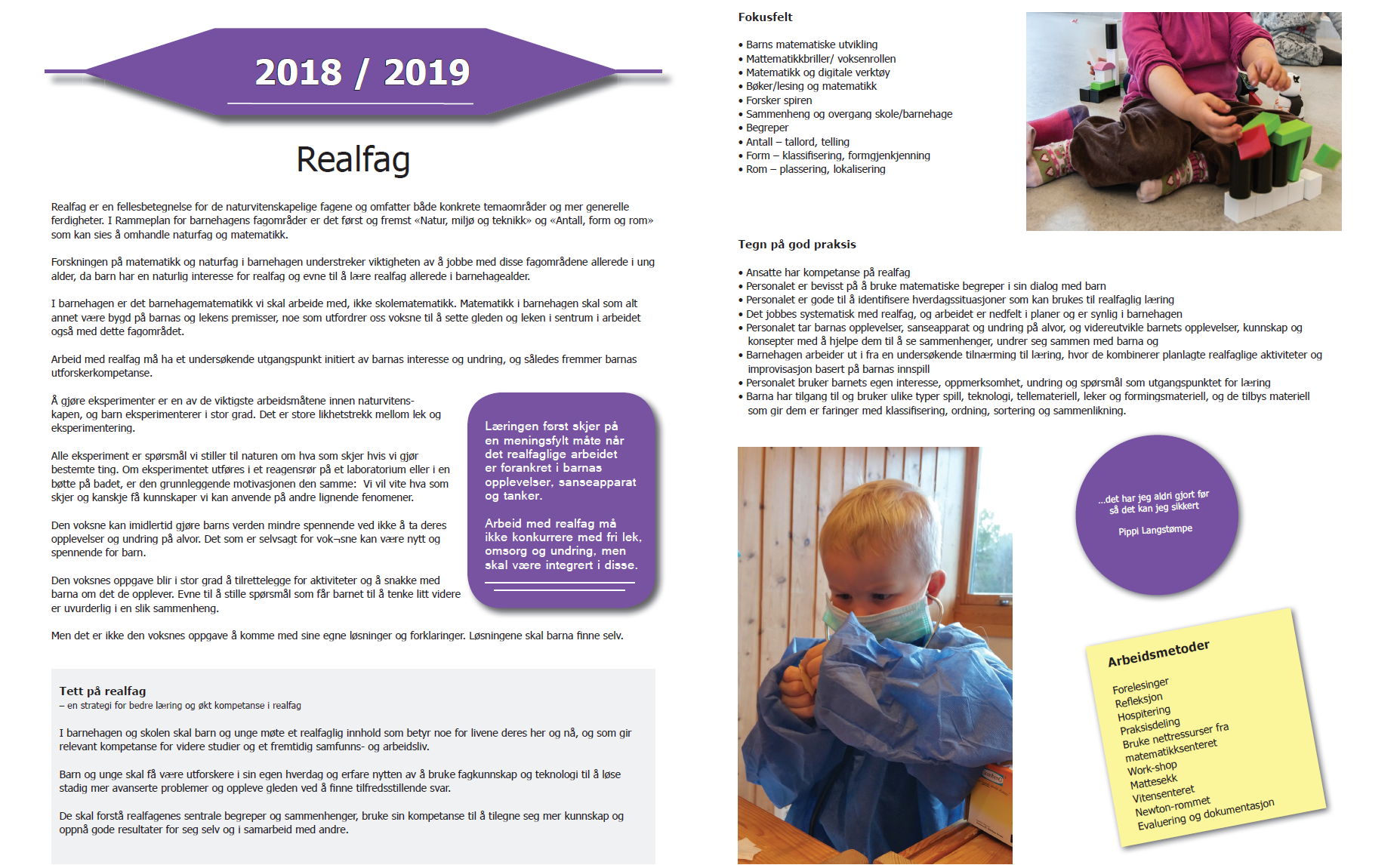 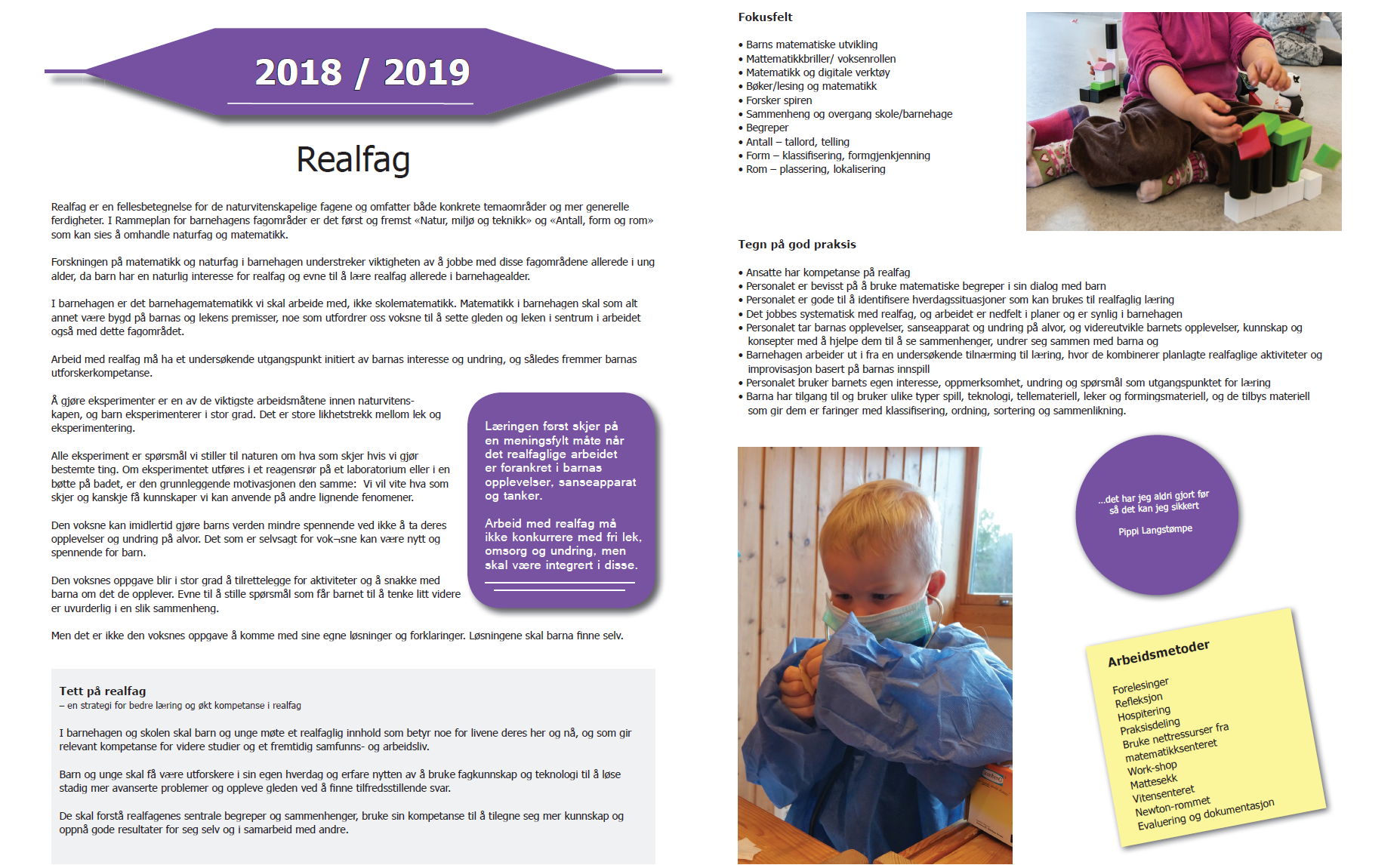 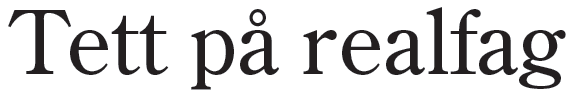 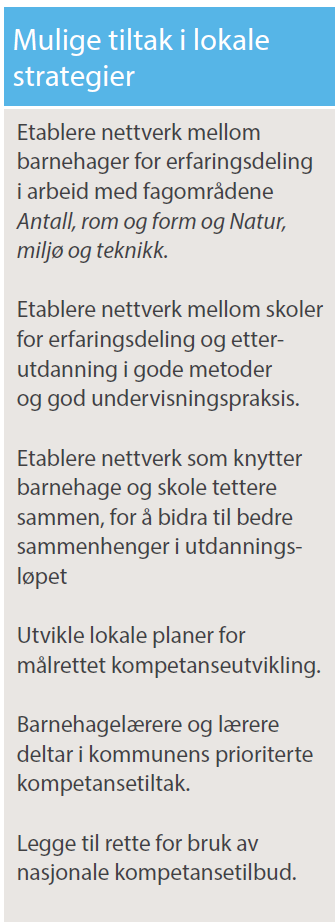 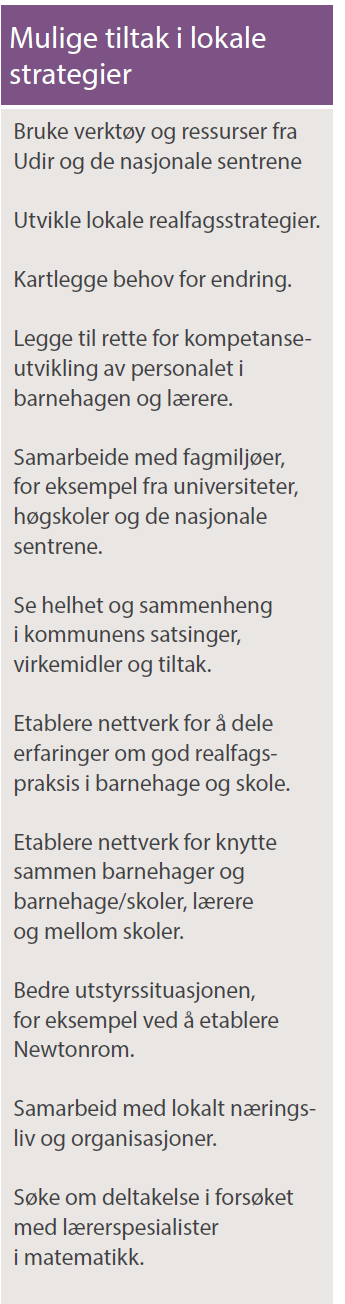 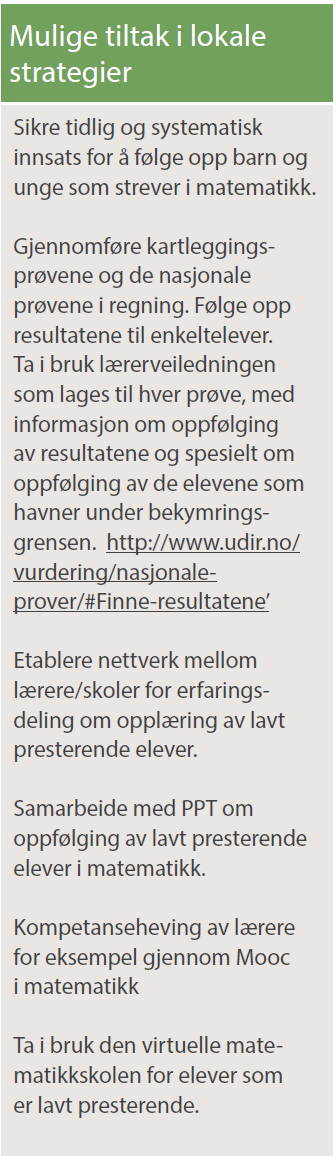 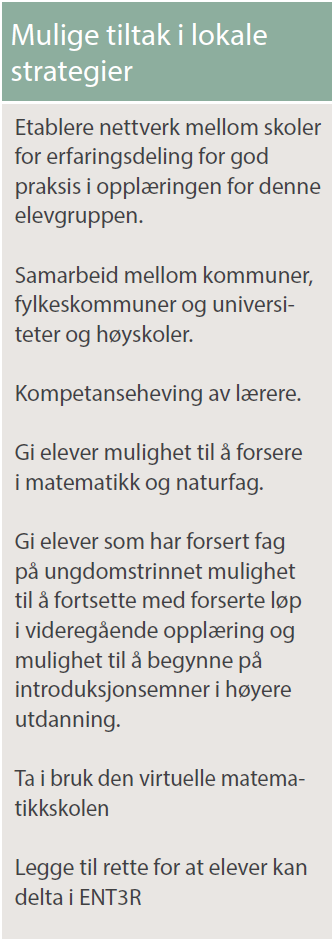 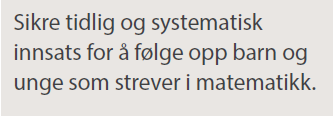 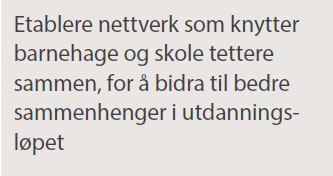 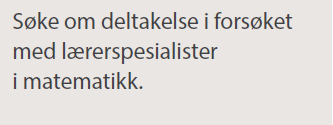 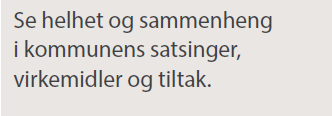 Algebra
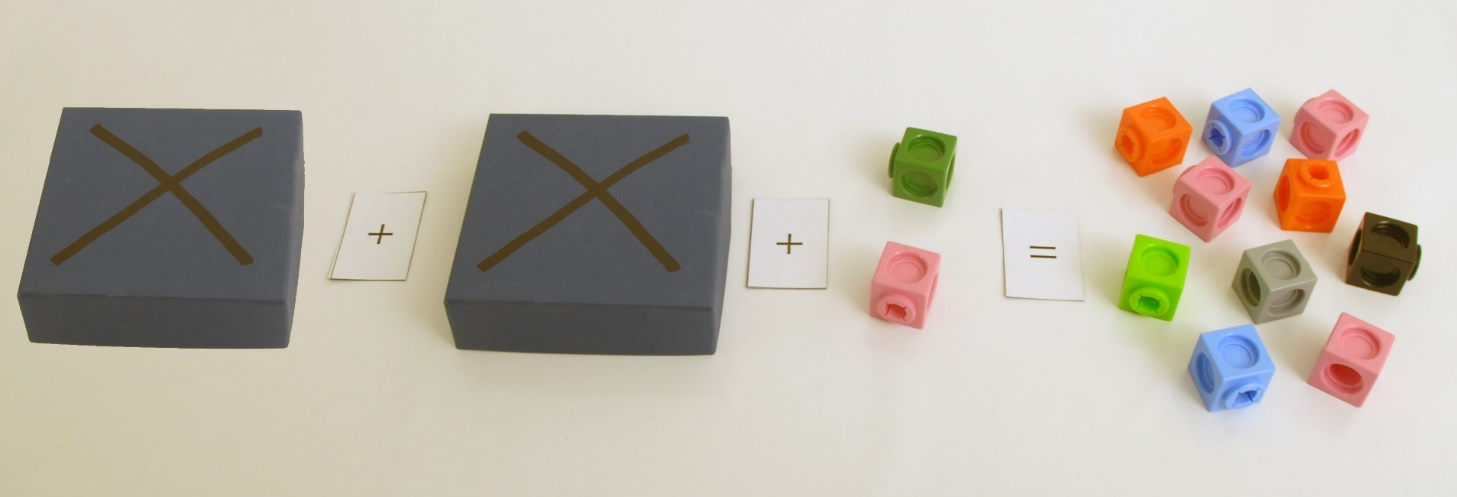 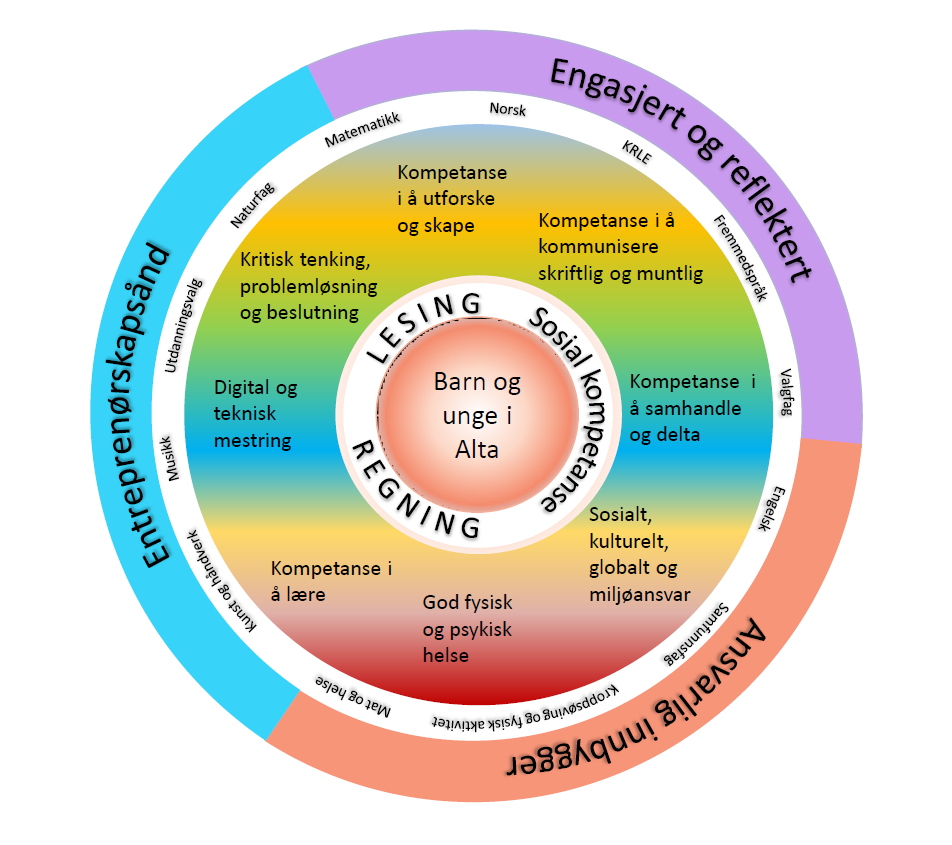 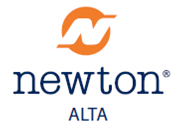 Samspill med næringslivet
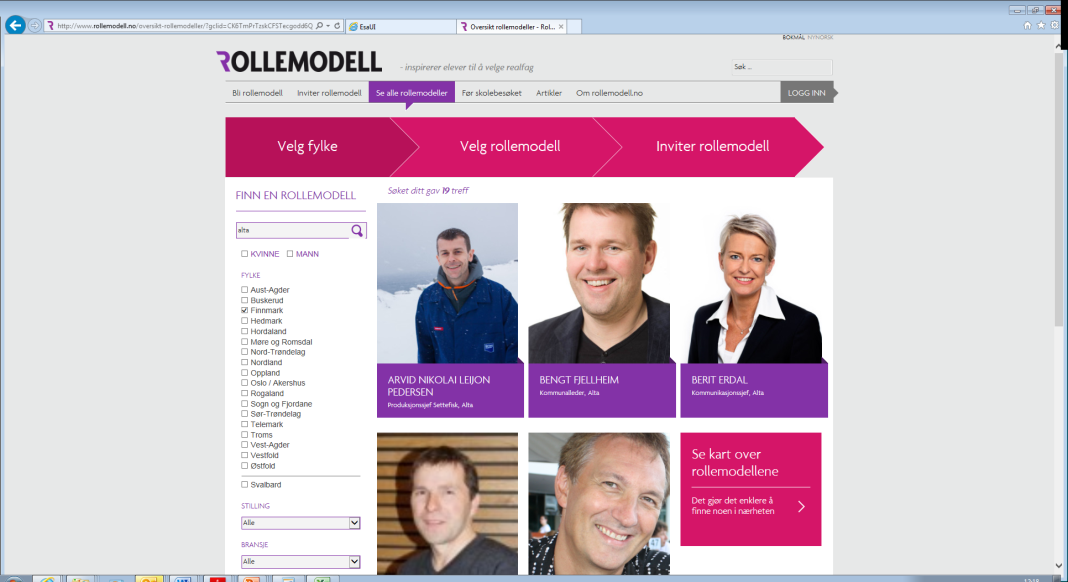 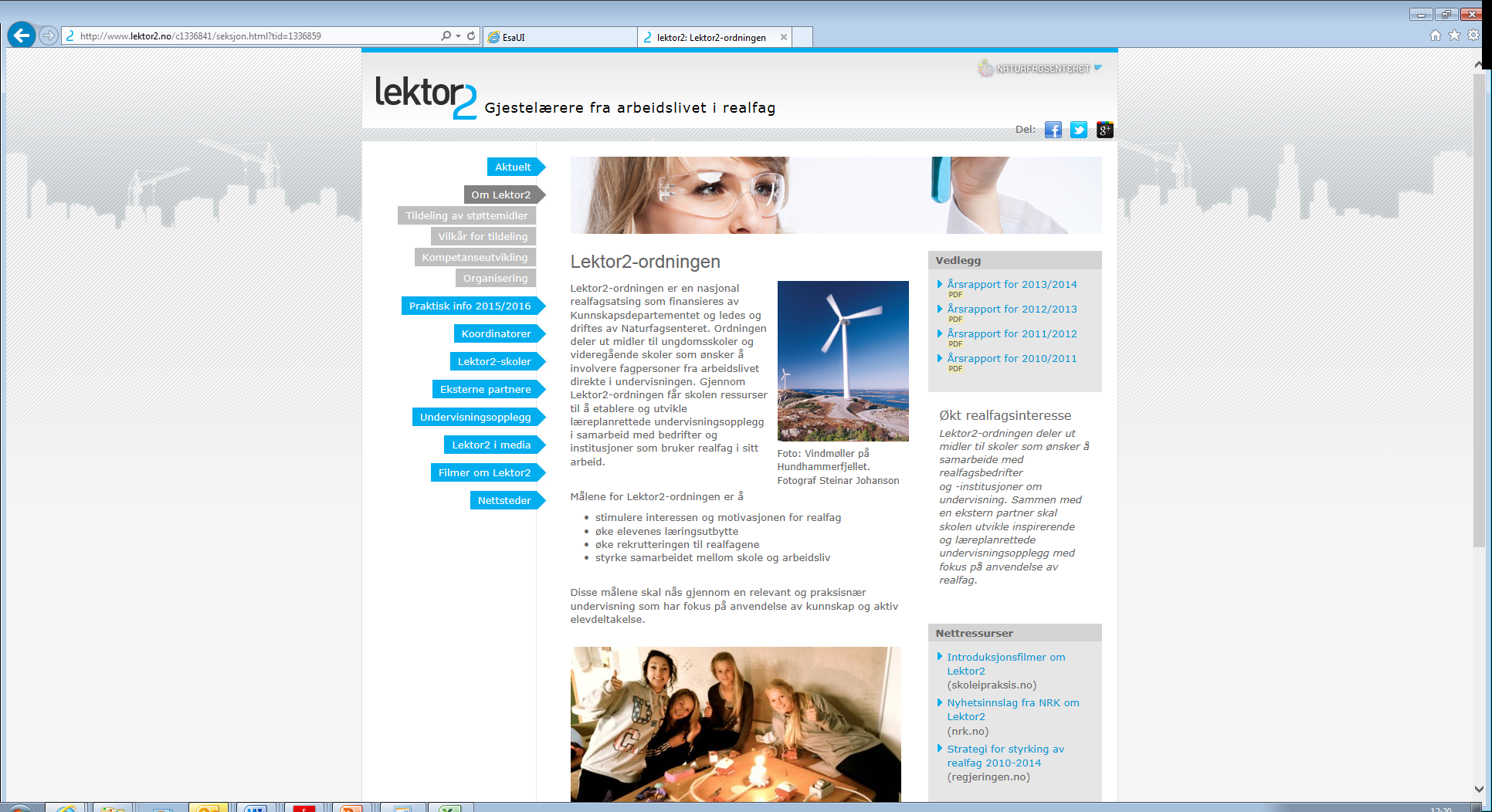 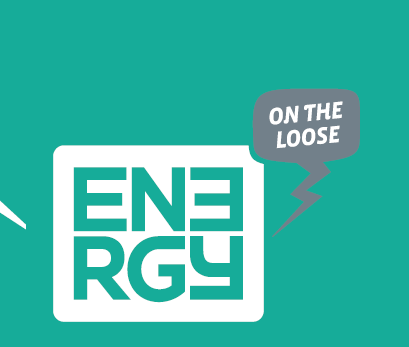 Vitenuka, en vitenskapsfestival
Geir Kristoffersen, Prosjektleder matematikk og Newton Alta, Alta Kommune
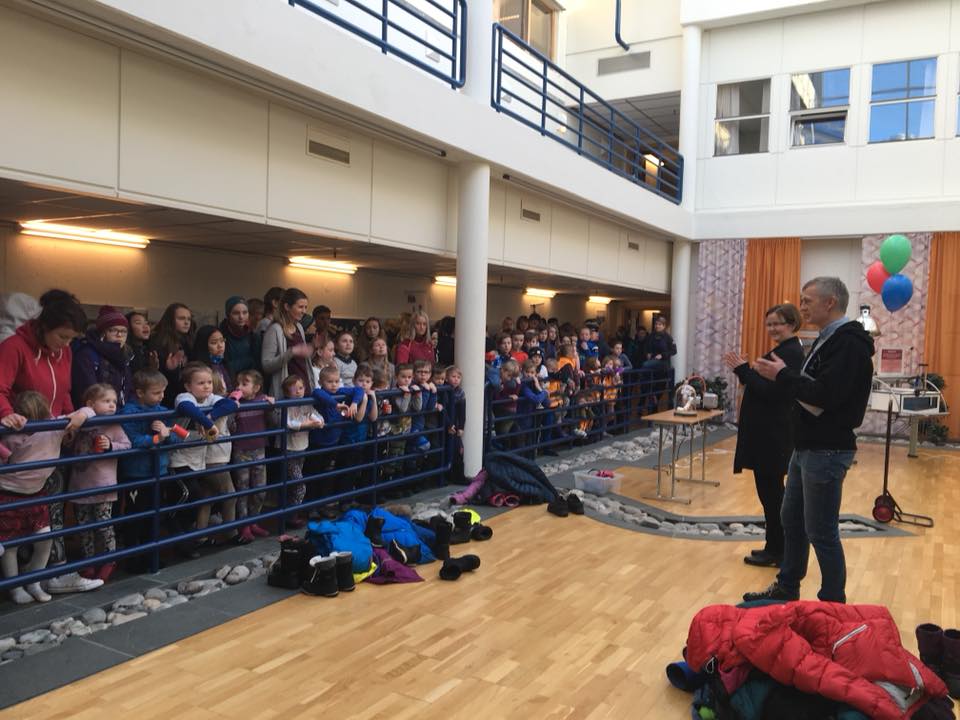 https://www.facebook.com/Vitenuka/videos/1623233404391773/
[Speaker Notes: 12. Februar i år - Åpning med litt show – busking – og korte taler (Ellers ledende personer i AK og UIT – i år Mona og jeg som starte festivalen i 2013)
Til slutt - et smell]
Vitenuka
For skoler og barnehager på Campus Alta – fast i uke 7

< 1 100 elever og barnehagebarn 

Utforskende aktiviteter innen realfagene

UiT 
Alta kommune
Nordnorsk vitensenter
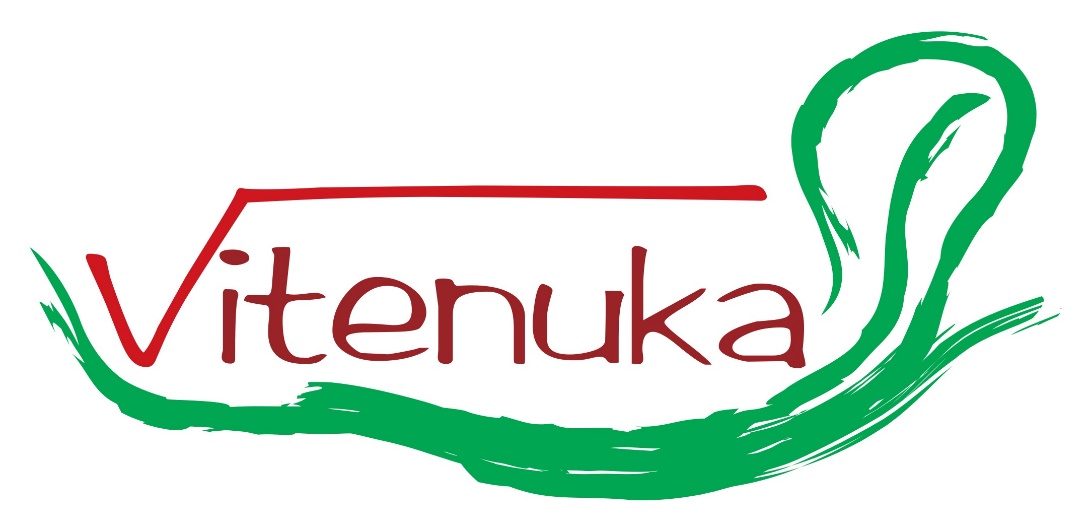 [Speaker Notes: innen matematikk, kjemi, biologi, fysikk og teknologi
Logoen – kanskje ny til neste år]
Statistikk
Oversikt over antall elever, grupper og undervisningopplegg
[Speaker Notes: Mål: Inspirere andre kommuner til å gjøre noe liknende - Begynn litt forsiktig – eller kanskje ikke]
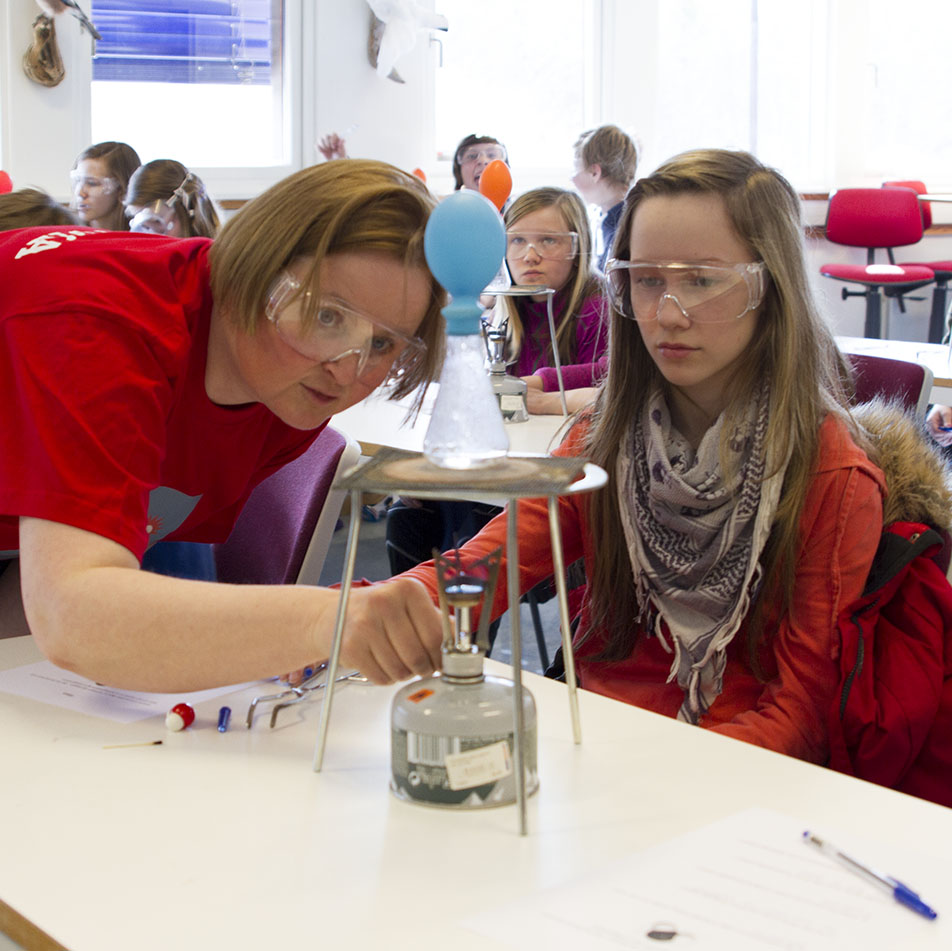 [Speaker Notes: Koke vann – kjempespennende
Faseoverganger væske – gass, trykk temperatur og hvorfor??]
Aktivitetspedagogikk – utforskende arbeid
Jeg hører – og jeg glemmer
Jeg ser – og jeg husker
Jeg gjør – og jeg forstår

De gjør og de gjør – men de forstår slett ingen ting
Rosalind Driver (1983) The pupil as scientist
[Speaker Notes: Aktivitet + Teori + Hypoteser – finne ut - spørsmål - begrunnelser -]
Hvorfor Vitenuka
Alta kommune
Gi elever, skoler og barnehager i Alta opplevelser og læring  gjennom eksperimentering innenfor matematikk, naturfag og teknologi.
Utstyr som de ikke har tilgang på skolene
Skolene og barnehagene nærmere knyttet mot fagmiljøet på lærerutdanningen og NNV
En etterutdanning for lærerne og barnehagelærere
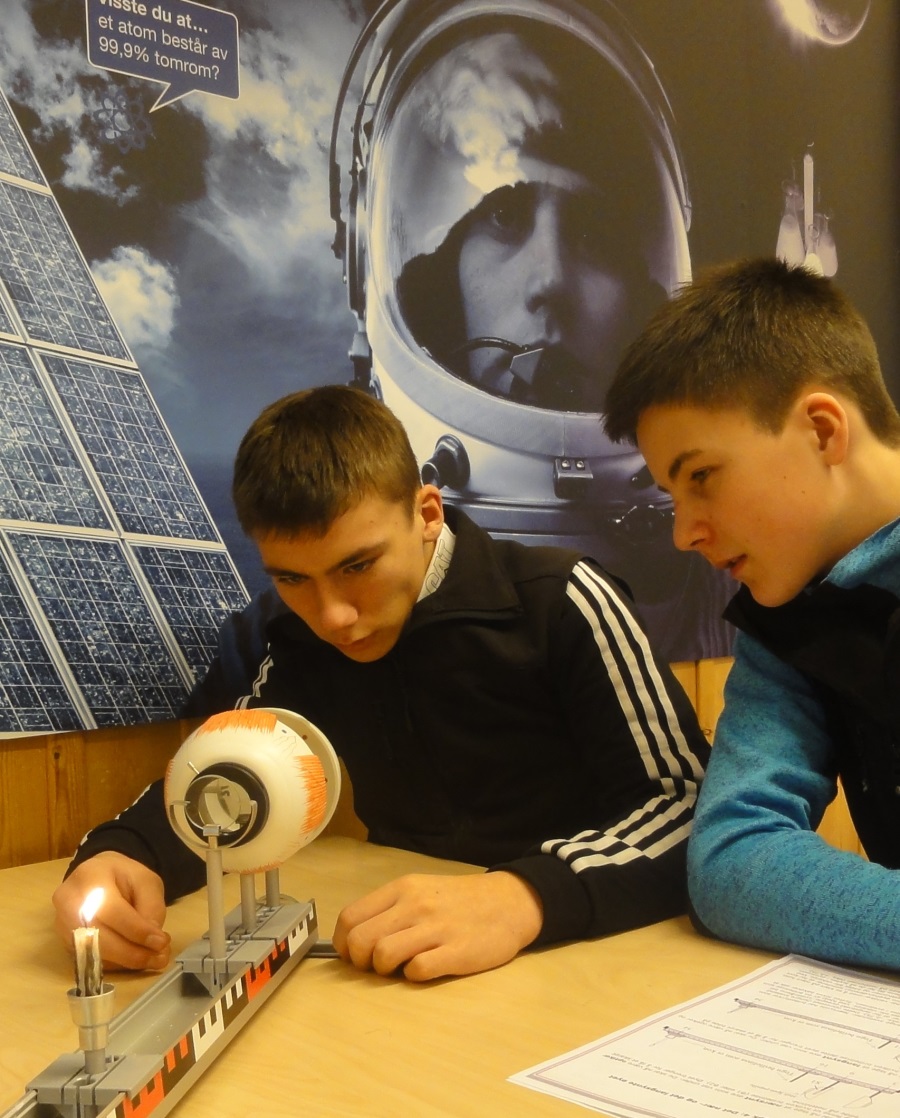 Hvorfor Vitenuka - UiT
Samfunnsoppdraget til universitetet, gi noe til og være synlig i lokalmiljøet
Fagmiljøet får nærmere kontakt med 
    praksisfeltet
Studenter har praksis i Vitenuka
Vi kan forske på alternative 
     læringsarena
Media og god omtale av universitetet
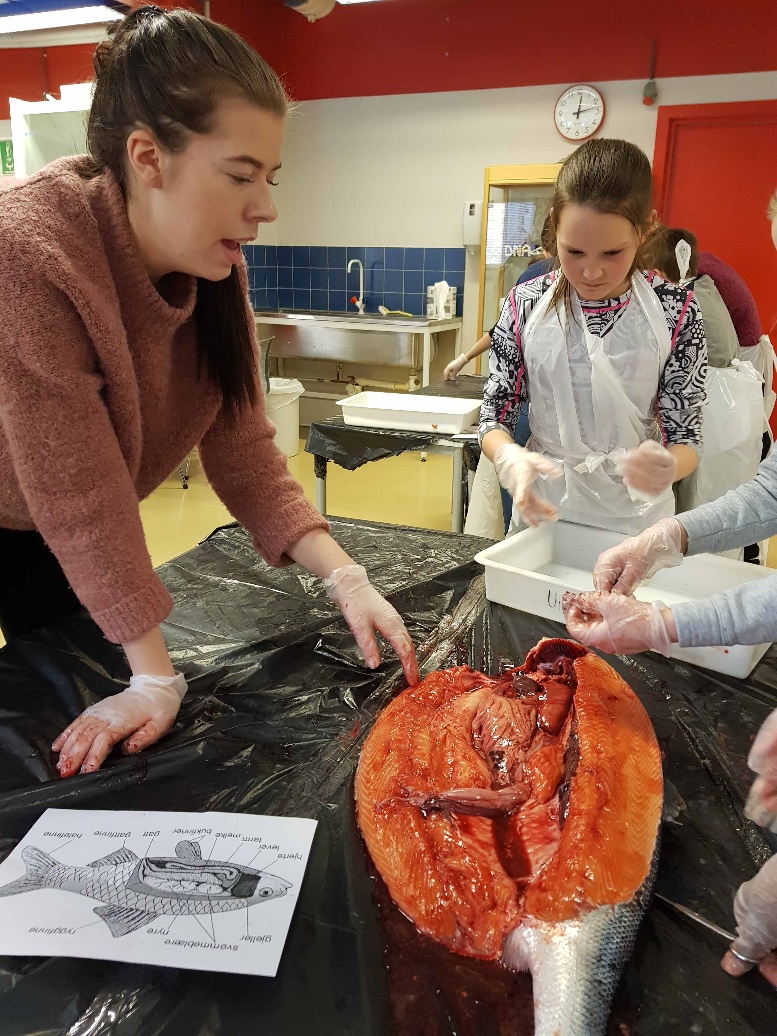 [Speaker Notes: Framtidige lærere lærer om alternative læringsarena, og vil lettere kunne ta disse i bruk]
Den Naturlige Skolesekken og lektor2
Ved Tverrelvdalen skole skoleåret 2017 / 2018
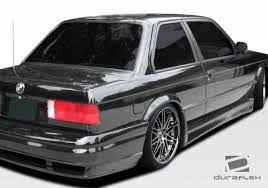 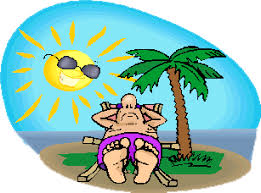 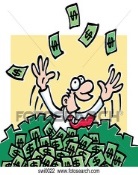 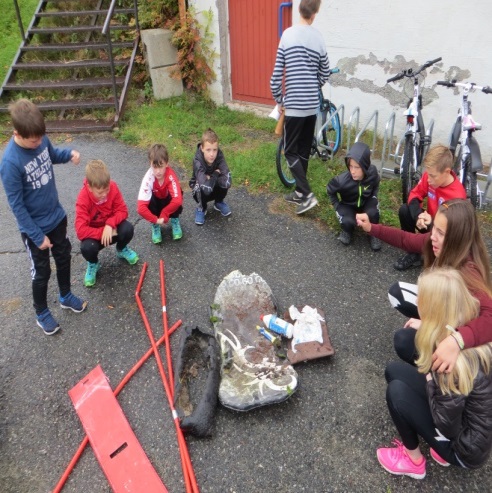 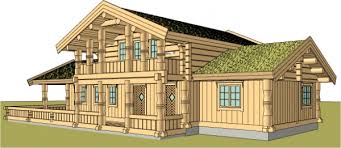 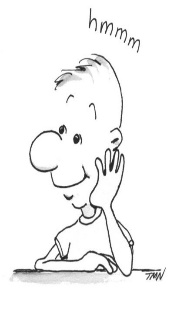 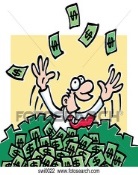 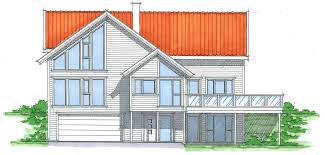 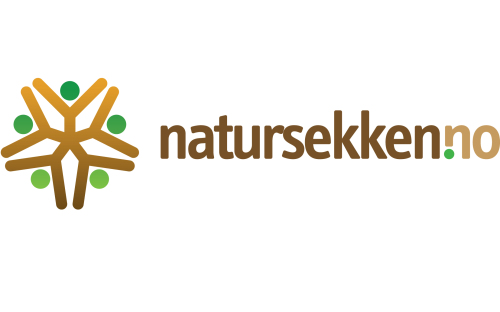 Den naturlige skolesekken
... er en nasjonal skolesatsing som skal bidra til at barn og unge gjennom opplæringen får kunnskap og bevissthet om bærekraftig utvikling og klodens miljøutfordringer.
6.og 7.klasse forsker på Plastavfall – kan jeg som forbruker gjøre en forandring?
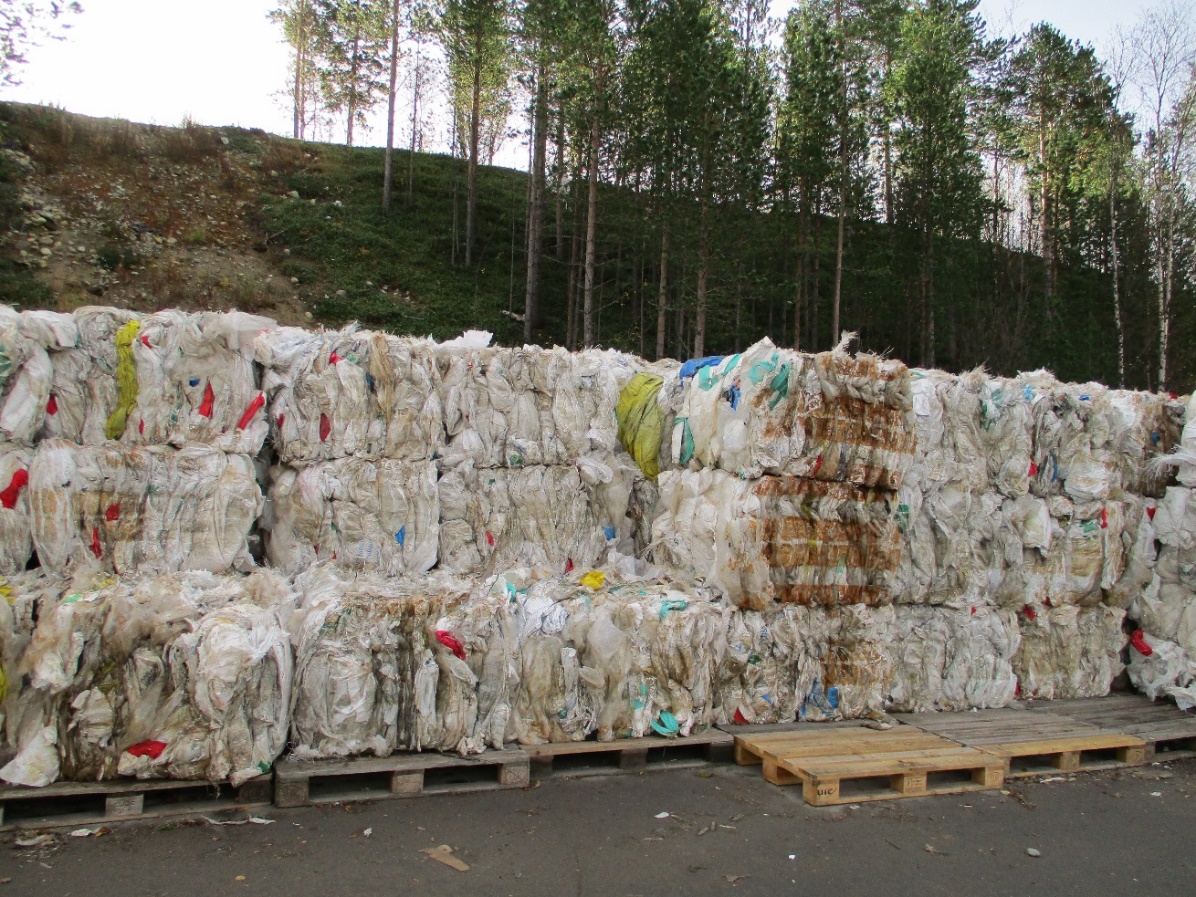 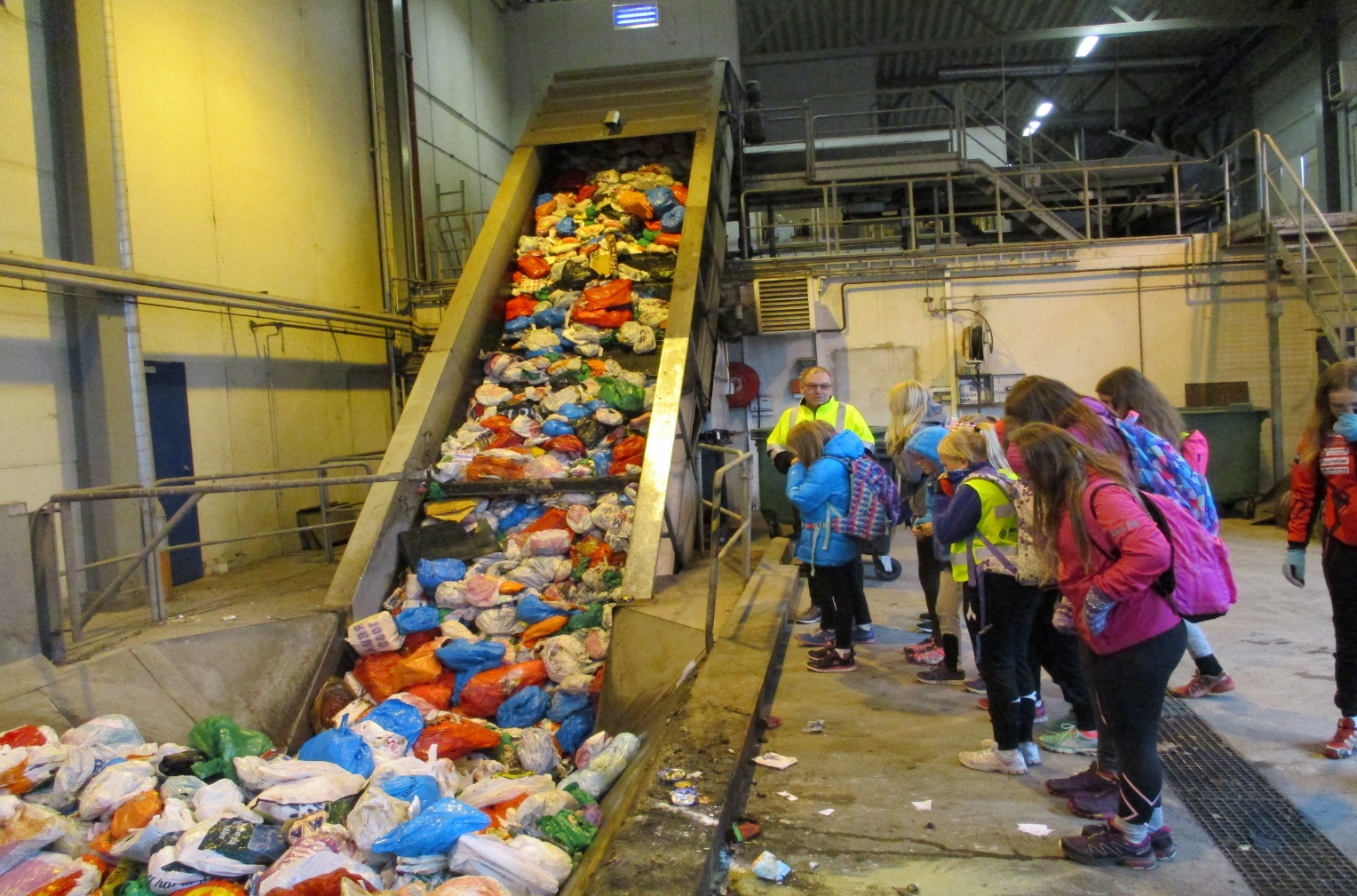 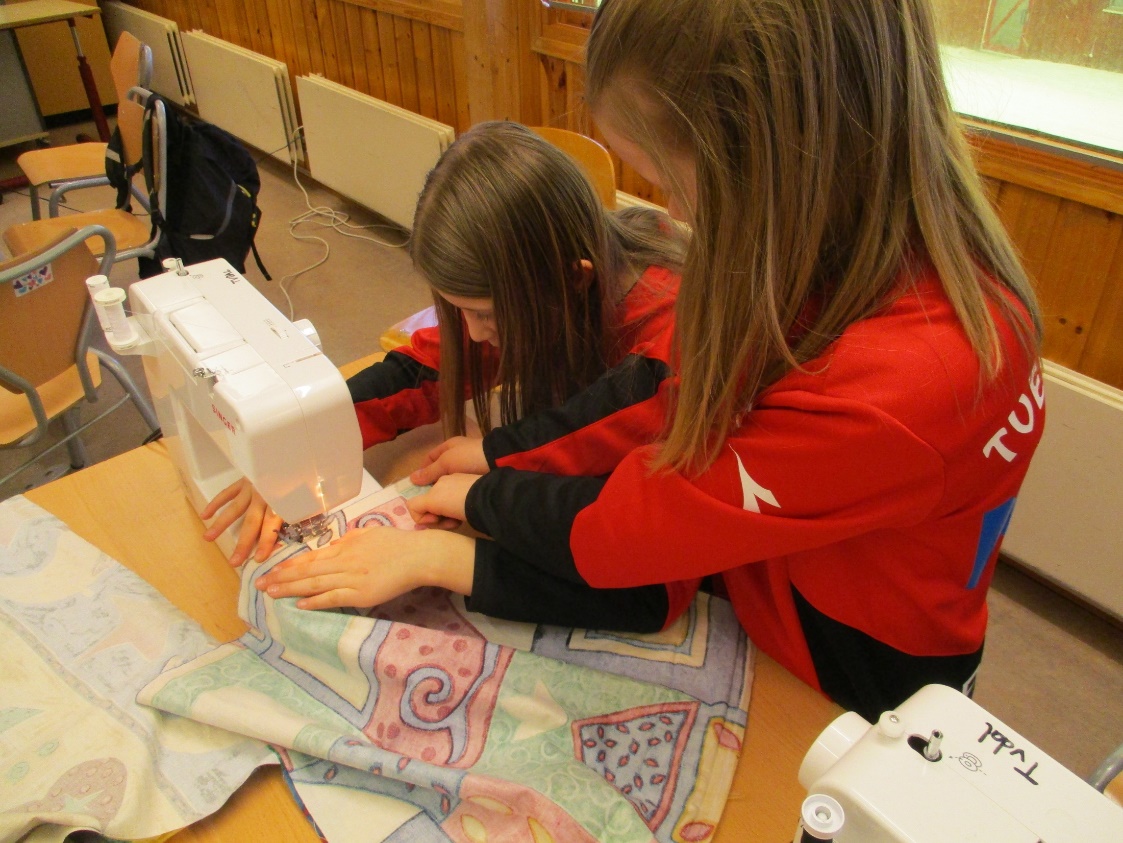 Produksjon av handlenett
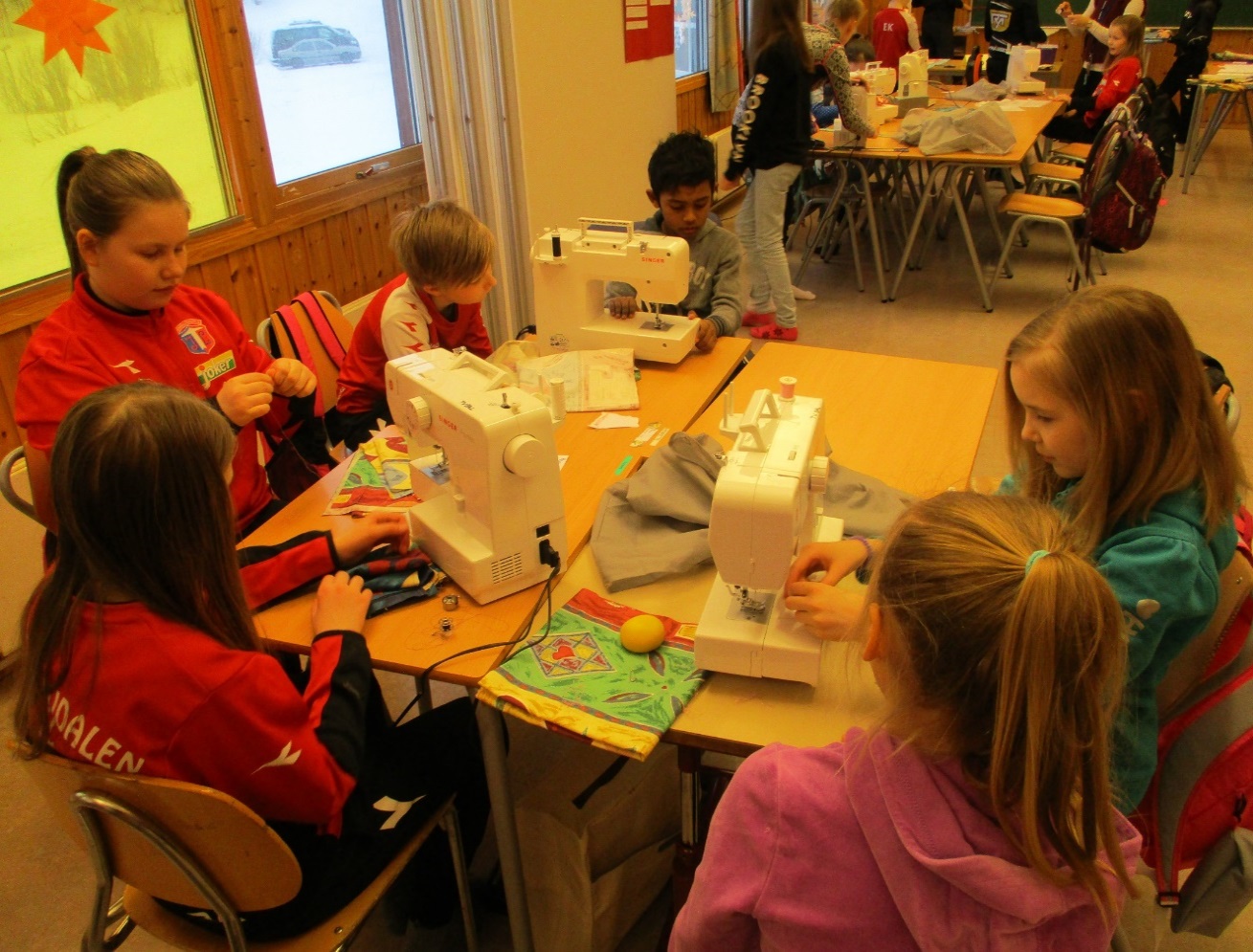 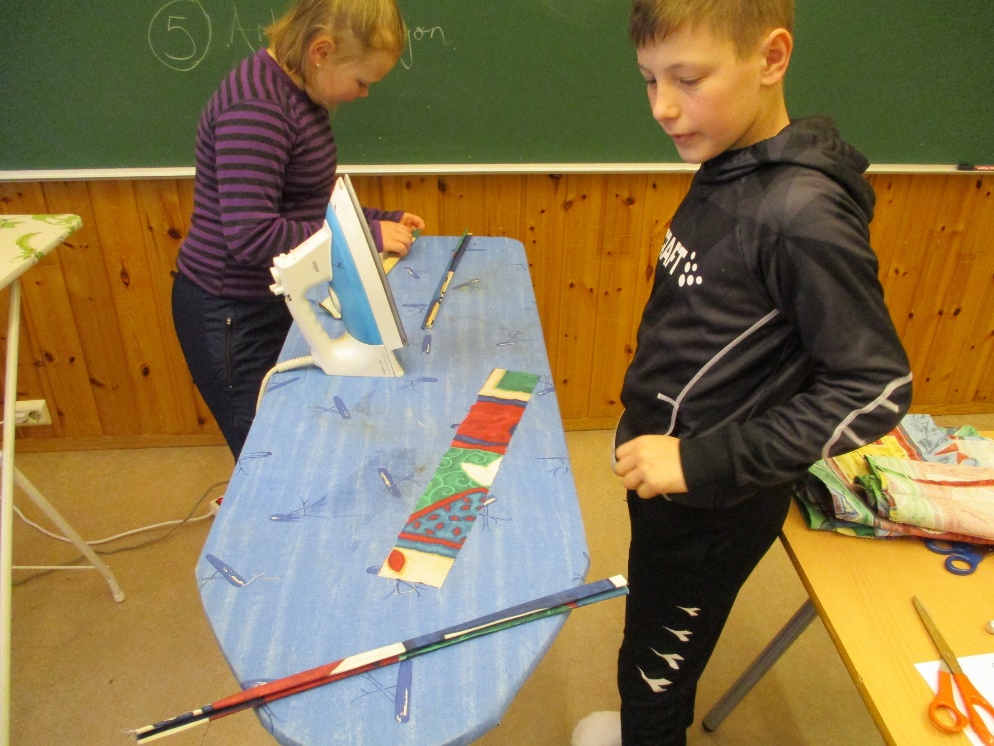 Lektor2 – Samarbeid med arbeidslivet om undervisning i realfag
Lektor2 tilbyr:

 kompetanseutvikling og økonomisk støtte til ungdomsskoler og videregående

Involvering av  fagpersoner fra arbeidslivet i realfagsundervisningen. 

I samarbeid utvikler skolen og samarbeidspartneren inspirerende og læreplanrettede undervisningsopplegg med fokus på anvendelse av realfag.
Oppdragsbrev fra DNB
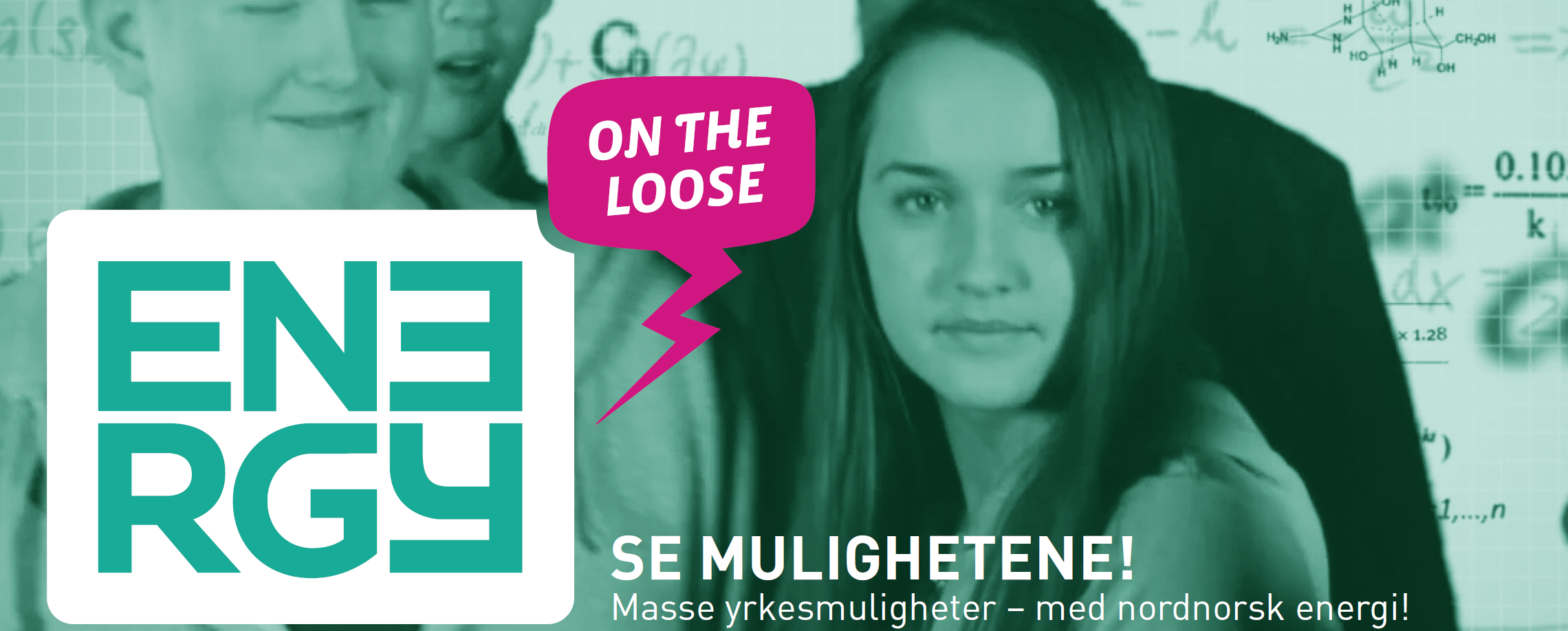 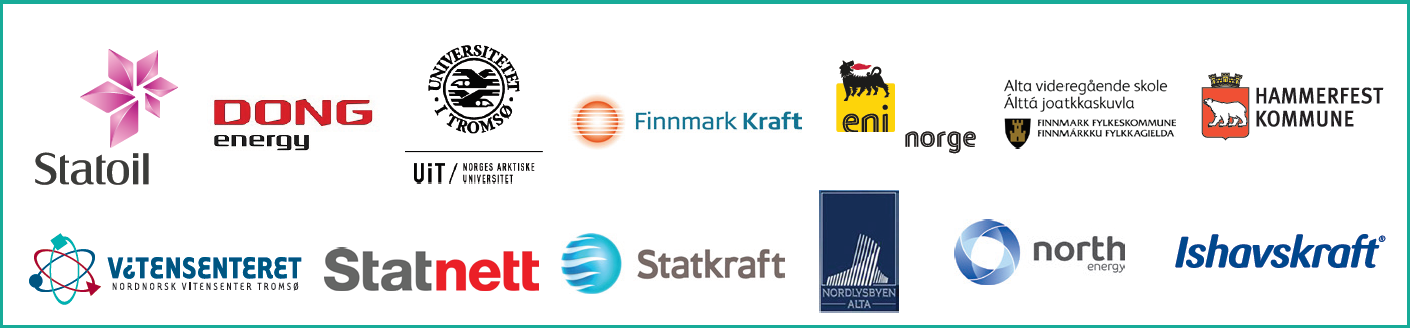 Programmering og algoritmisk tankegang
I matematikk og informatikk er en algoritme en presis beskrivelse av en endelig serie operasjoner som skal utføres for å løse et problem eller et sett med flere problemer.
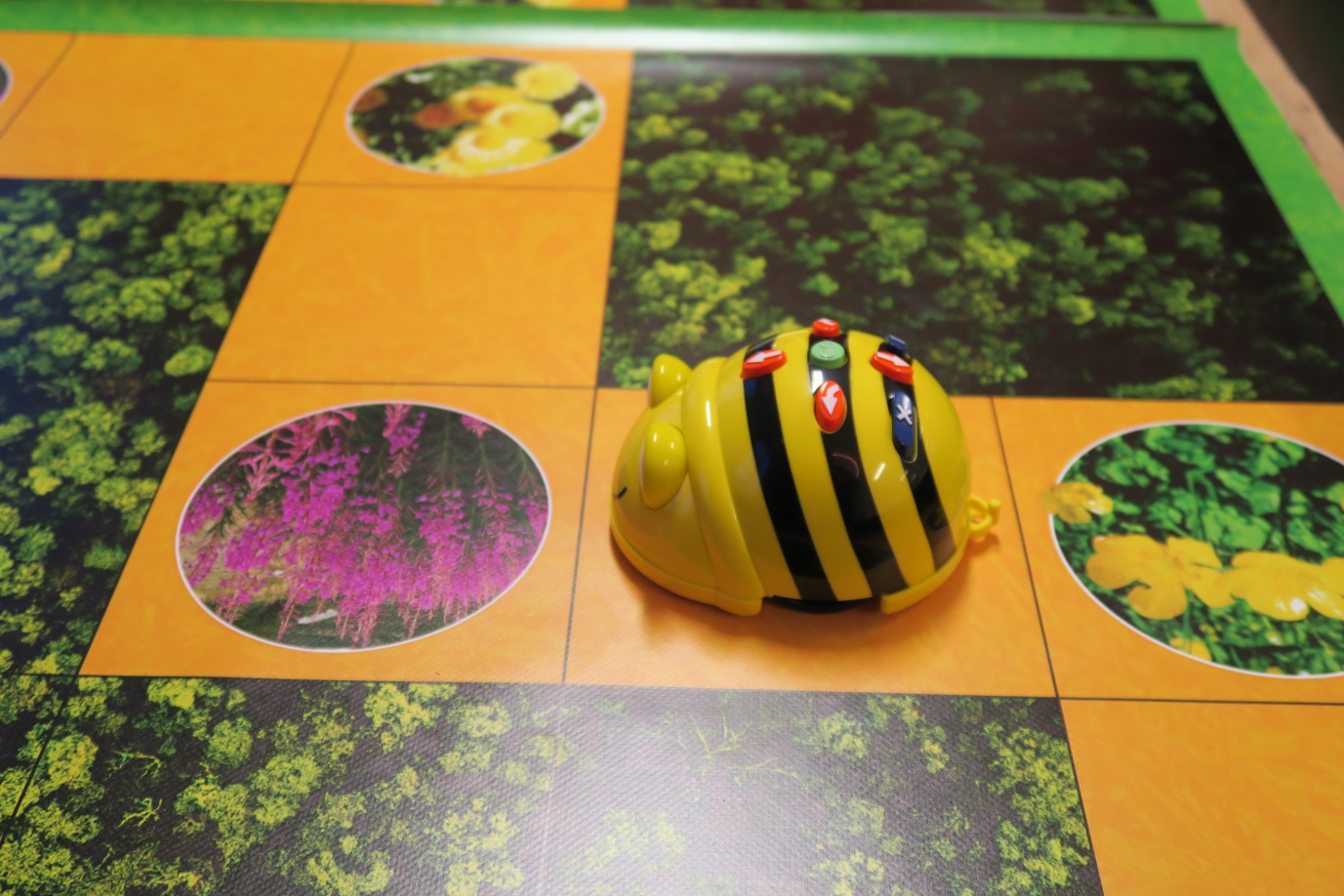 Programmering uten datamaskin - https://www.youtube.com/watch?v=bX-evZ3Xll4
WE DO
Lego
2 timer
FIRST LEGO League
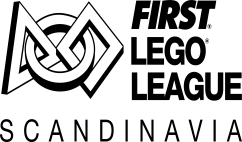 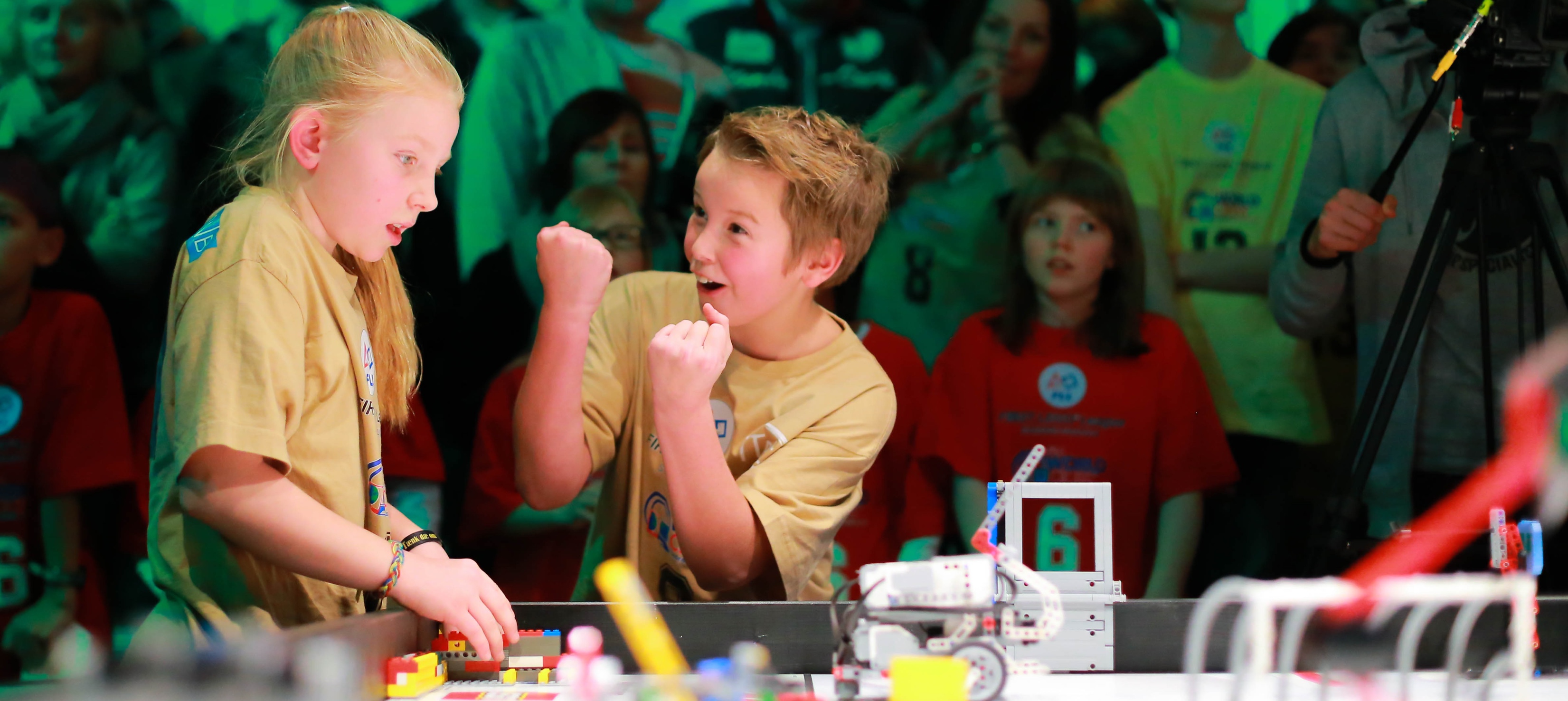 ”Formålet er å gi barn og unge gode lærings- og mestringsopplevelse med naturfag, matematikk og teknologi, og gjennom dette bidra til at flere velger en realfaglig utdanning.“
[Speaker Notes: FS ble stiftet i 2000, og har som mål å gi barn og unge gode lærings- og mestringsopplevelser med naturfag, matematikk og teknologi.]
Oppsummering prosjektstøtte pr 1/3-18
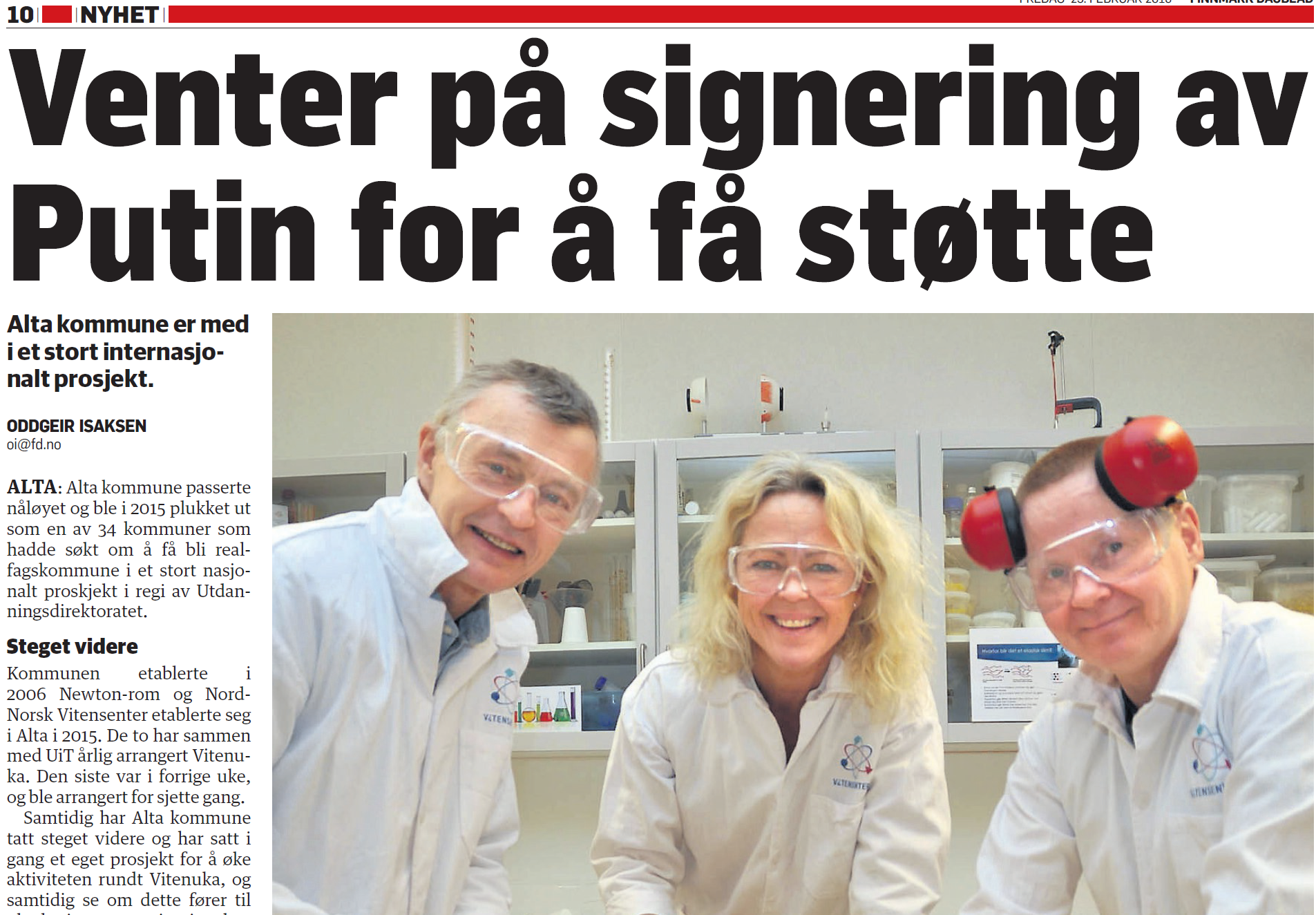 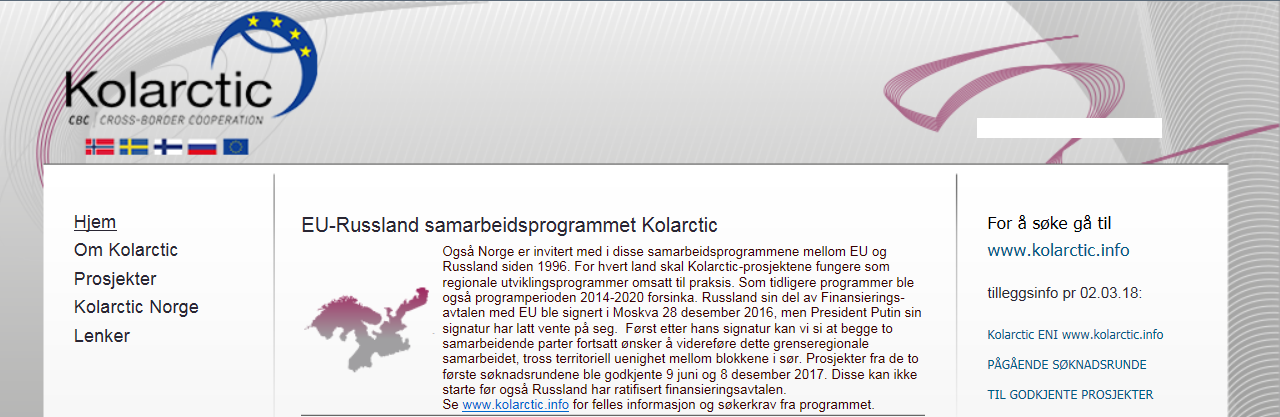 Formål 
Styrke realfagsmotivasjonen og realfagsresultater 
Bygge videre på; Vitenuka, Regneveiledere, First Lego League, Energikampen
Øke samarbeidet i Barentsområdet, og jobbe mot det grønne skiftet (2033 og 2035)
Samarbeidspartnere
Alta kommune, UiT – Norges arktiske universitet, Nord-Norsk Vitensenter, Teknikkens Hus, Universitetet i Oulo, Universitetet i Murmansk, Murmanshelf og Statoil
Økonomisk ramme 
Totalt Ca 14 000 000,- NOK
Alta kommune ca 3 700 000,-
50% egenbidrag. Vårt er knyttet til egen lønn og kostnader knyttet til Newtonrommet og regneveilederne, samt bidrag fra Nord-Norsk Vitensenter og Statoil. 
Oppstart og drift 
August 2018 og 3 år fremover 
Fellessamlinger i Norge, Sverige, Finland og Russland
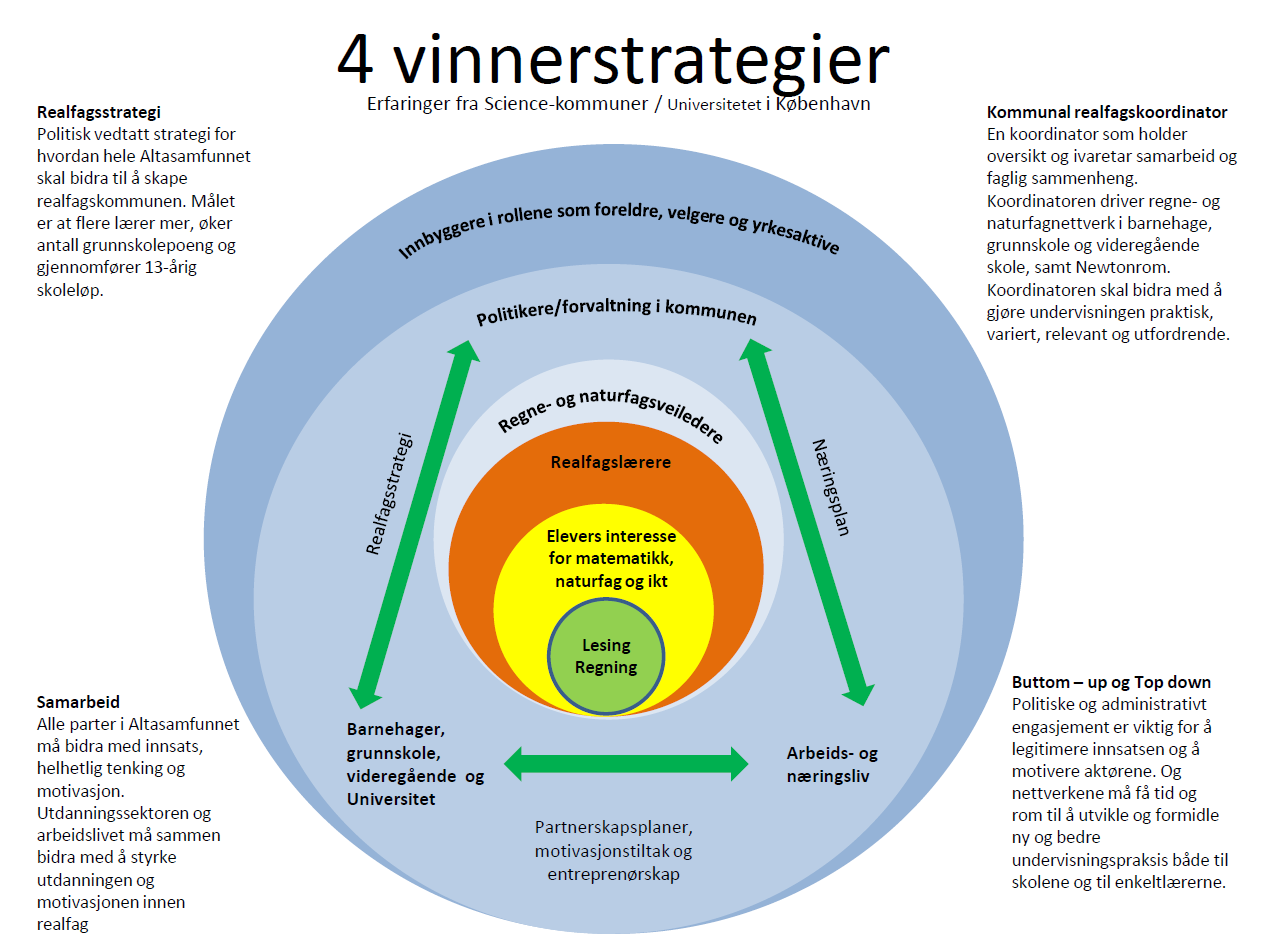